Līdzdalības iespējas un konsultatīvie mehānismi Rīgas pašvaldībā
05.10.2023.
Apkaimju iedzīvotāju centrs
Līdzdalības veidi
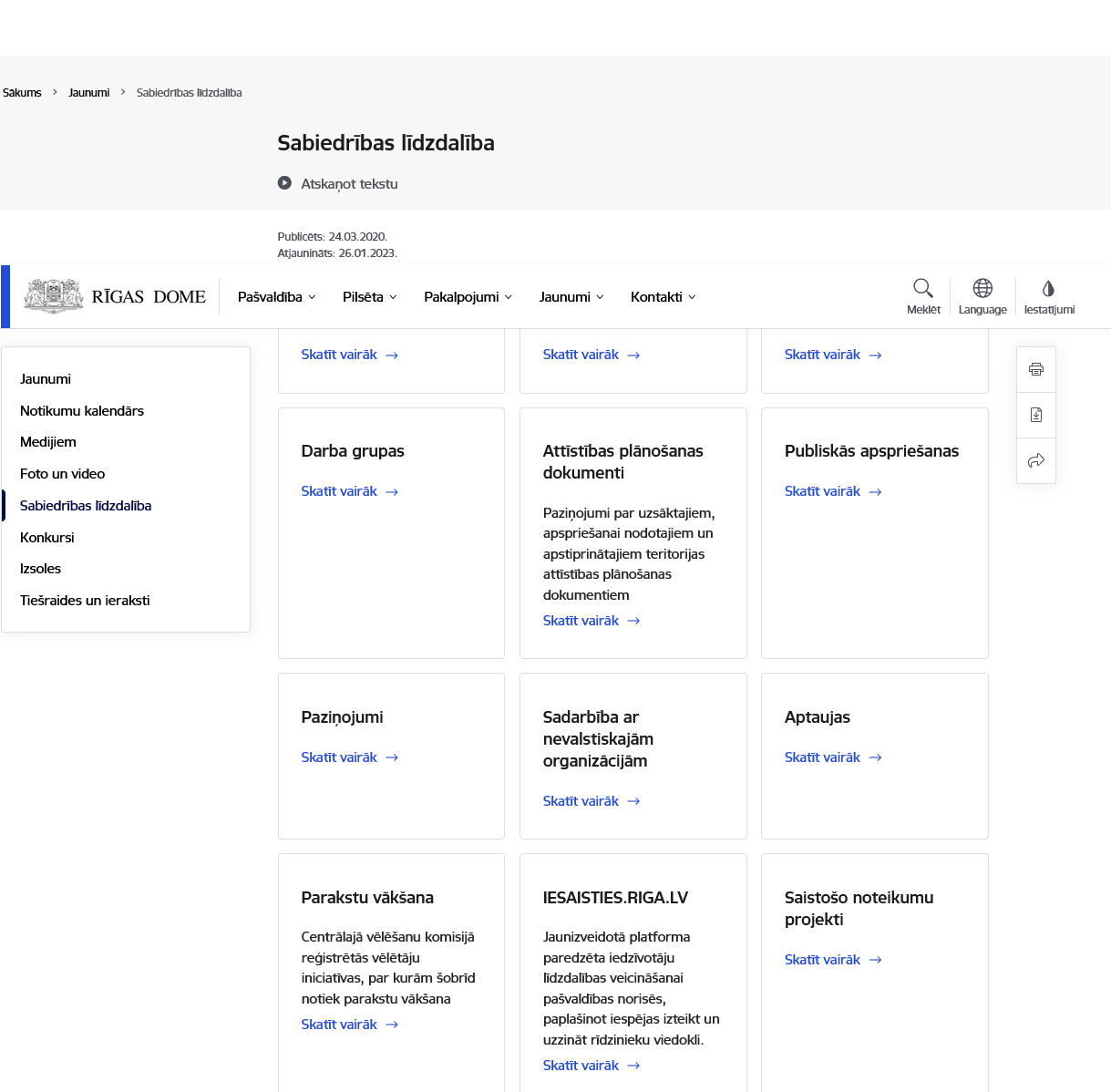 Memorandi, konsultatīvās padomes, konsultatīvās komisijas, darba grupas

Līdzfinansējuma konkursi un materiāli tehniskais atbalsts

Līdzdalības budžets

Brīvprātīgais darbs
   
Pašvaldībai un sabiedrībai nozīmīgo konkursu vērtēšanas procesi (Rīgas kultūras kalendāra pasākumu īstenošanas konkursa komisijā, pašvaldības uzņēmumu valdes vai padomes locekļu amata kandidātu vērtēšanas process)

Publiskās apspriešanas  

Kolektīvie iesniegumi


Viedokļu noskaidrošana par saistošo noteikumu projektiem

Aptaujas (iesaisties.riga.lv), pētījumi
3 SADARBĪBAS memorandi
Apkaimju iedzīvotāju centrs
Rīgas pilsētas pašvaldības un nevalstisko organizāciju sadarbības memorands
220 NVO
Atvērts parakstīšanai
	
Vienotas Rīgas jaunuzņēmumu atbalsta ekosistēmas attīstības sadarbības memorands
7 NVO
Atvērts parakstīšanai

RD un nevalstisko organizāciju memorands par sadarbību publiskās lietošanas dzelzceļa līnijas “Rail Baltica” Rīgas posma lokālplānojuma izstrādes ietvaros
14 NVO
Atvērts parakstīšanai
8 KONSULTATĪVĀS PADOMES
Apkaimju iedzīvotāju centrs
Rīgas pilsētas pašvaldības un nevalstisko organizāciju sadarbības memoranda īstenošanas padome

Rīgas domes Konsultatīvā padome sabiedrības integrācijas jautājumos

Personu ar invaliditāti nevalstisko organizāciju konsultatīvā padome

Rīgas pilsētas pašvaldības kapitālsabiedrību pārvaldības konsultatīvā padome 

Rīgas pilsētas pašvaldības informācijas un komunikācijas tehnoloģiju pārvaldības konsultatīvā padome

Rīgas investoru padome

Rīgas domes pieminekļu padome 

Satiksmes koordinācijas konsultatīvā padome
10 KONSULTATĪVĀS KOMISIJAS
Apkaimju iedzīvotāju centrs
Rīgas domes Jaunatnes lietu konsultatīvā komisija 

Rīgas pirmsskolu pieejamības un izglītības kvalitātes pilnveides komisija

Nekustamā īpašuma nodokļa politikas komisija

Stratēģisko projektu uzraudzības komisija

Kultūras komisija

Sporta komisija

Publiskās ārtelpas un pilsētvides komisija

Rīgas kultūrvēsturiskā materiālā mantojuma komisija

Rīgas apkaimju attīstības komisija

Rīgas mikromobilitātes drošības komisija
Apkaimju iedzīvotāju centrs
5 DARBA GRUPAs
Apkaimju kopienu centru izveides darba grupa 
 
Atkritumu samazināšanas un apsaimniekošanas darba grupa

Klimatneitralitātes darba grupa

Vides komunikācijas darba grupa

Mājokļu programmas darba grupa
Apkaimju iedzīvotāju centrs
SeKOŠANA NOTIKUMIEM PAŠVALDĪBĀ
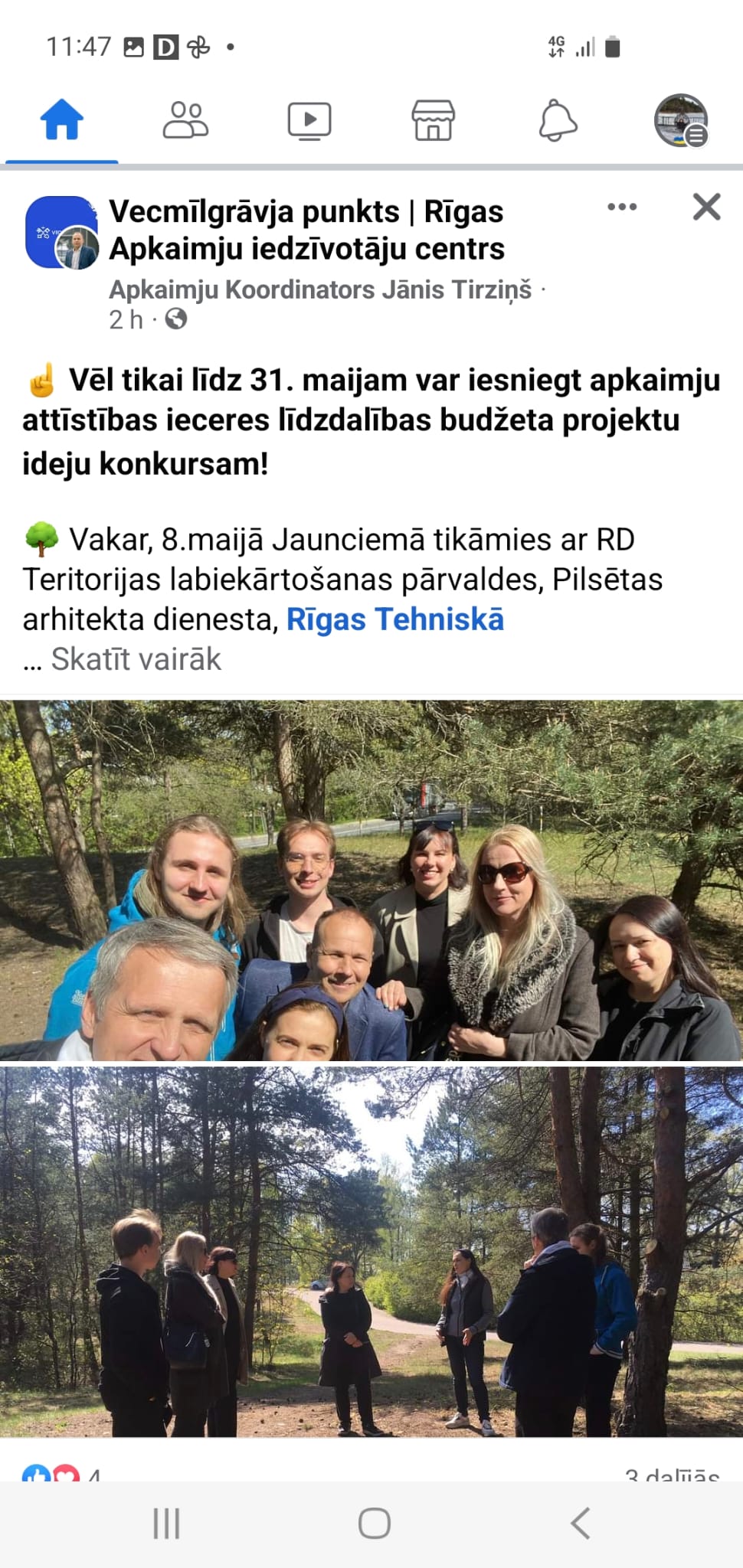 Memoranda padomes NVO var pieteikties uz paziņojumu saņemšanu par RD sēžu un RD pastāvīgo komiteju izsludināšanu lietojumprogrammā ELISS

Jaunumu saņemšana e-pastā

https://www.riga.lv/lv/sabiedribas-lidzdaliba

Riga.lv
Apkaimes.lv
iesaisties.riga.lv

Rīgas sociālo tīklu konti un apkaimju punktu Facebook grupas
Paldies!
Ilona Stalidzāne
Rīgas Apkaimju iedzīvotāju centrs